СОЗДАНИЕ ГОРОДСКОЙ СЛУЖБЫ «СОЦИАЛЬНОЕ ТАКСИ» (городской округ Сызрань)
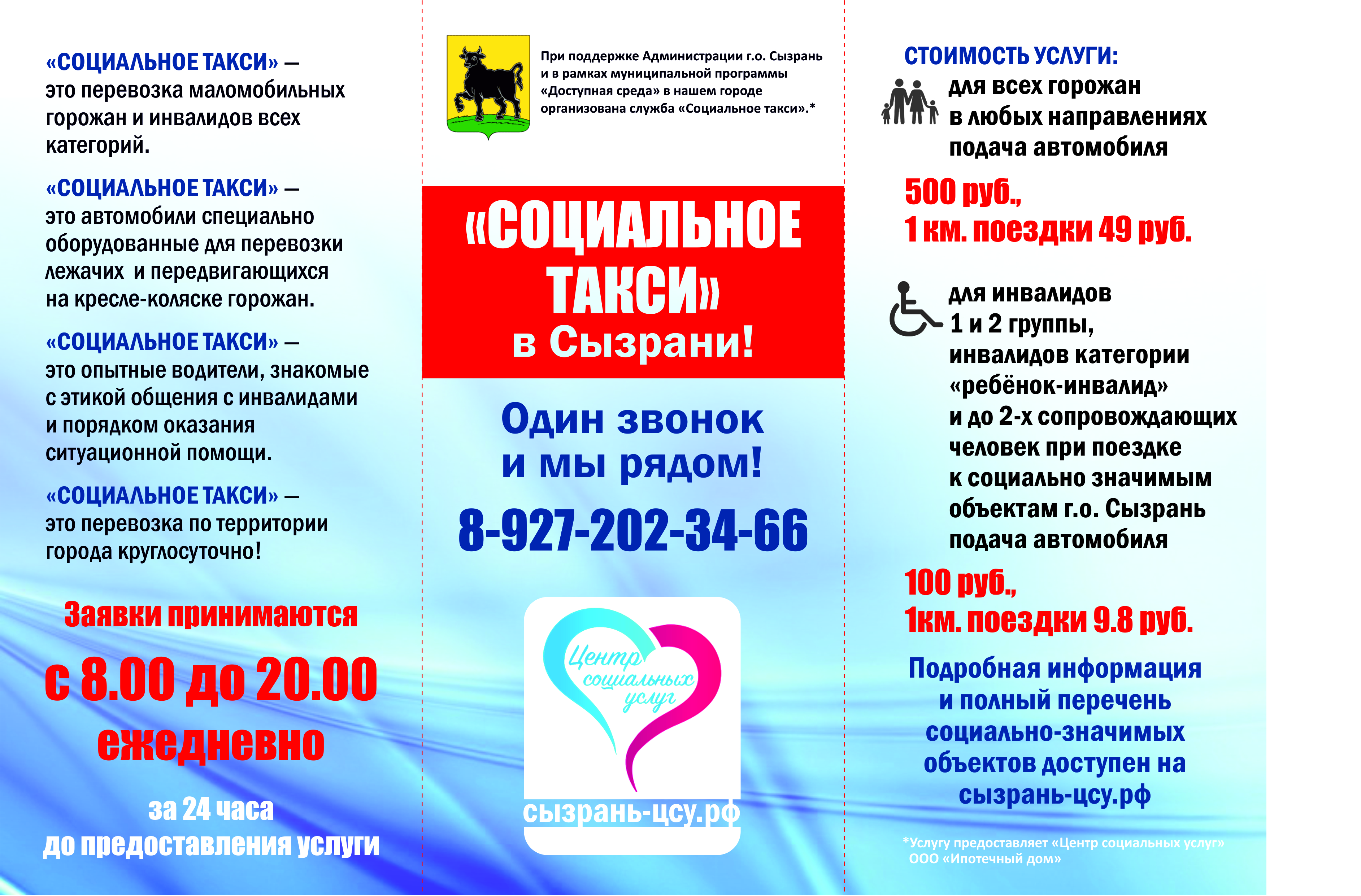